Health Related Behaviour Survey 2024Key findingsPeterborough
Public Health Intelligence Team
pephi@peterborough.gov.uk
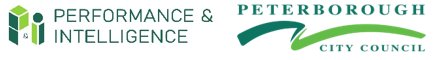 Introduction
The Health-Related Behaviour Survey (HRBS), developed by the Schools Health Education Unit (SHEU), is a questionnaire survey commissioned by the Public Health Directorate of Peterborough City Council. In 2022 and 2024 the HRBS was administered across secondary schools in Peterborough. Key results from the 2024 survey are analysed within this data pack.

The Health-Related Behaviour Survey provides the Local Authority and partners with a rich insight into the health-related attitudes and behaviours of our young people. This enables us to get a better understanding of what the drivers are which impacts their health and wellbeing, which we can then use to inform strategic decision making and make sure that our services are shaped to meet the needs of our communities.

Pupil participant numbers for Peterborough in the 2024 Survey: 2,114
Please note that 25 pupils answered that they are non-binary or describe their gender in some other way and 26 preferred not to say or didn’t answer the question. These pupils will not be included in any tables or charts which are split by sex, however they will be included in any total figures.
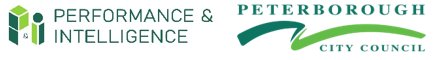 Notes
Only 6 of 15 (40%) Peterborough’s secondary schools took part in the 2024 Health Related Behaviour Survey.
Not every pupil in a school year group will have taken part in the survey. 
Only about 36% of Year 8 pupils and 33% of Year 10 pupils in Peterborough participated in the Survey.
Not every pupil doing the survey answered every question, so some questions may show results from a less than complete sample. 
It is important to be mindful that some pupils may not have answered some of the questions truthfully, especially the more sensitive ones.
Smaller samples have higher 'standard errors' (expected range of differences from true values)
Please note that 25 pupils answered that they are non-binary or describe their gender in some other way and 26 preferred not to say or didn’t answer the question. These pupils will not be included in any tables or charts which are split by sex; however, they will be included in any total figures.
If the report contains a comparison with 2022, please note that not all secondary schools took part in 2022.
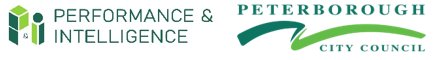 Summary
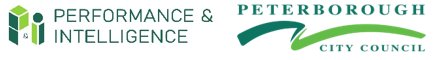 Lifestyles
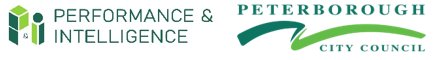 Source: Health-Related Behaviour Survey (HRBS), 2024
https://sheu.org.uk/content/page/secondary-schools-health-related-behaviour-questionnaire
Lifestyles – key points
5-a-day: 13% of pupils report they consume at least 5 fruit or veg portions a day. Higher levels are reported in Yr8 pupils and amongst males (Yr8: 16% males 11% females, Yr10: 14% males 12% females).​
Tried Vaping: 25% of pupils report they have tried vaping. Significantly higher levels of Yr10 pupils have tried vaping. Reported levels are also significantly higher amongst females (Yr8: 18%, Yr10: 33%,  Males:20%, Females: 32%).​
Smoked in the past or smoke now: 9% of pupils have smoked in the past or smoke now. Significantly higher levels are reported in Yr10 pupils and amongst females (Yr8: 5%, Yr10: 14%, Males: 7%, Females: 11%)​.
Drank alcohol in the last week: 12% of pupils had drunk alcohol in the last week. Significantly higher levels are reported in Yr10 pupils (Yr8: 8%, Yr10: 16%)​.
Ever offered cannabis drugs: 15% of pupils have been offered cannabis resin, leaf or oil drugs to get high. Significantly higher levels are reported in Yr 10 pupils (Yr8: 9%, Yr10: 21%).
Ever taken drugs: 5% of pupils have taken drugs. Reported levels are significantly higher in Yr10 pupils and amongst females (Yr8: 3%, Yr10: 9%, Males: 4%, Females: 7%).
Are ‘definitely physically active’: 37% of pupils are ‘definitely physically active’. Significantly higher levels of physical activity are reported amongst males (Males: 51%, Females: 23%).
Like to lose weight: 47% of pupils would like to lose weight. Significantly higher levels are reported amongst females (Males: 35%, Females: 61%).
Sleeps less than 6 hours: 18% of pupils responded that they got less than 6 hours sleep the previous night of the survey. Reported levels are significantly higher amongst females (Males: 15%, Females: 21%)
Are sexually active: 11% of Yr10 pupils in Peterborough are sexually active. Reported levels are similar amongst males and females (Males: 11%, Females: 11%). Note: In 2024, this question was asked only for the Year 10 pupils.
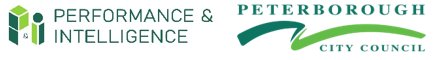 Self-reported mental wellbeing
High Warwick-Edinburgh mental wellbeing composite score (WEMWBS) – 12% of Peterborough pupils had a high score (56-70) on the Warwick-Edinburgh Mental wellbeing Scale. Reported levels amongst males (18%) are significantly higher than females (6%). However, no significant difference were noted in the levels between the year groups.  (Note: Higher scores indicate greater positive mental wellbeing).
High measure of resilience (24+) – 16% of pupils had a high measure of resilience (24+). The resilience level is significantly higher amongst males (23%) than in females (9%) and similar levels of resilience were seen between the year groups.
High life satisfaction – 48% of pupils said they do feel satisfied with their life (‘quite a lot’ or ‘a lot’). Significantly higher levels of life satisfaction were reported amongst males (60%) compared to females (37%); Similar levels were reported across both year groups.
Other findings (charts not shown):
9% of pupils had a low score (14 – 27) on the Warwick-Edinburgh Mental Wellbeing Scale (WEMWBS).
37% of pupils had a low measure of resilience (up to 16).
28% of pupils said they don't feel satisfied with their life at the moment ('not much' or 'not at all').
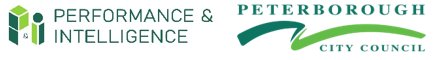 Source: Health-Related Behaviour Survey (HRBS), 2024
https://sheu.org.uk/content/page/secondary-schools-health-related-behaviour-questionnaire
[Speaker Notes: The Warwick–Edinburgh Mental Wellbeing Scale (WEMWBS) is a 14-item scale of positively worded statements covering feeling and functioning aspects of mental wellbeing. The 14-statements have five response categories from ‘none of the time’ to ‘all of the time’.  Children and young people are asked to describe their experiences over the past two weeks. The WEMWBS is scored by summing the scores for each of the 14 items, which are scored from 1 to 5.
Scores range from 14 to 70 and higher scores indicate greater positive mental wellbeing. 

I've been feeling optimistic about the future
I've been feeling useful
I've been feeling relaxed
I've been feeling interested in other people
I've had energy to spare
I've been dealing with problems well
I've been thinking clearly
I've been feeling good about myself
I've been feeling close to other people
I've been feeling confident
I've been able to make up my own mind about things
I've been feeling loved
I've been interested in new things
I've been feeling cheerful]
Emotional Well-being
Top 5 worries for pupils are how they look, school-work, family health and relationships between friends and parents/carers. 
54% of pupils responded that they worry about the health of their family members 'quite a lot' or 'a lot’ (Males: 48%, Females: 61%) 
50% said they worry about the way they look; (Males: 36%, Females: 65%) 
46% of pupils worry about school-work, exams or tests (Males: 31%, Females: 60%) 
45% of pupils responded that they worry about relationships with friends (Males: 34%, Females: 55%) 
44% of pupils worry about their relationships between parents or carers (Males: 38%, Females: 49%) 
A significantly higher percentage of girls were worried than boys.
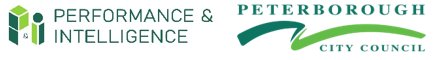 Source: Health-Related Behaviour Survey (HRBS), 2024
https://sheu.org.uk/content/page/secondary-schools-health-related-behaviour-questionnaire
Bullying
The top 2 reasons for being picked on or bullied were how they looked and/or their size or weight.
24% of pupils responded that they are being picked on or bullied for their size or weight. Significantly higher percentage of Year 8 pupils and Females responded they are being bullied for their size or weight (Yr8: 27%, Yr10: 21%,  Males: 18%, Females: 29%)
31% of pupils think they are being picked on or bullied for the way they look. Significantly higher levels are reported in Year 8 and amongst Females (Yr8: 36%, Yr10: 26%,  Males: 22%, Females: 40%)
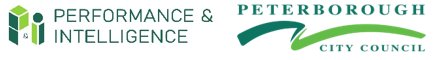 Source: Health-Related Behaviour Survey (HRBS), 2024
https://sheu.org.uk/content/page/secondary-schools-health-related-behaviour-questionnaire
School environment
Bullied at school – 24% of pupils responded that they have been bullied at or near school in the last 12 months. The reported levels are significantly higher in Yr8 pupils (Yr8: 29%, Yr10: 18%) and amongst females (Males: 19%, Females: 28%)
Worry about schoolwork – 46% of pupils reported that they worry (‘quite a lot’ or ‘a lot’) about school-work, exams and/or tests. The levels are significantly higher in Yr10 pupils (Yr8: 39%, Yr10: 53%) and amongst females (Males: 31%, Females: 60%)
Clear of what to do in life – 40% of pupils said they feel they have a clear idea about what they want to do in their life 'often’ or 'all of the time’. The levels are significantly higher amongst males (Males: 47%, Females: 33%)
Lessons about stress and coping – overall 19% of pupils responded that they have found school lessons about stress and coping with feelings 'quite' or 'very' useful. The rate is significantly lower amongst year 10 females.
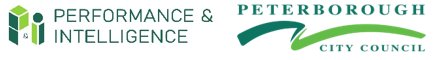 Source: Health-Related Behaviour Survey (HRBS), 2024
https://sheu.org.uk/content/page/secondary-schools-health-related-behaviour-questionnaire
School environment
Do you ever feel afraid of going to or being at school  (At least ‘sometimes’) because of any of the following?
Bullying, sexist language, sexual harassment, or sexual assault
The percentage of pupils who reported feeling afraid to go to school because of the bullying, sexist language, sexual harassment, or sexual assault at least ‘sometimes’ is significantly higher amongst females.
The proportion of pupils who responded that they at least 'sometimes' feel afraid of going to school because of bullying has significant differences between the year groups and gender (Year 8: 44%, Year 10: 30%, Male: 28%, Female: 46%).
22% of girls responded that they at least ‘sometimes’ feel afraid of going to school because of sexist language, over three times higher than boys (7%).
A significantly higher proportion of girls (20%) responded that they at least 'sometimes' feel afraid of going to school because of sexual harassment than 6% of boys.
6% of boys and 16% of girls responded that they at least 'sometimes' feel afraid of going to school because of sexual assault.
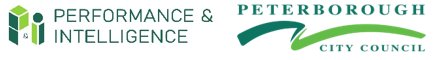 Source: Health-Related Behaviour Survey (HRBS), 2024
https://sheu.org.uk/content/page/secondary-schools-health-related-behaviour-questionnaire
Trend
The 2024 data is statistically compared against 2022 data to identify significant change between the years.

In 2024, the percentage of pupils reporting that they are ‘definitely’ physically active (37%) has increased significantly from 2022 (30%).

46% of pupils reported that they worry about schoolwork in 2024, which is significantly lower than 52% in 2022.
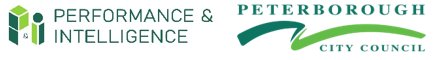 Source: Health-Related Behaviour Survey (HRBS), 2024
https://sheu.org.uk/content/page/secondary-schools-health-related-behaviour-questionnaire
Sexual health and relationships
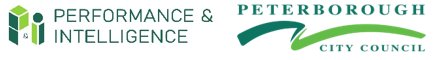 Relationships
Have any of these things happened to you in a relationship with a boyfriend/girlfriend?
13% of pupils reported that their partner used hurtful or threatening language to them. This reported level is significantly higher amongst females.
20% of students reported that their partner had been angry or jealous when they wanted to spend time with friends. The rate is significantly higher amongst females.
Significantly higher proportion of pupils in year 10 and females reported that their partner kept checking on their phone.
7% of pupils reported that their boyfriend/girlfriend put pressure on them to have sex or do other sexual things. The reported levels are significantly higher in Year 10 and amongst females.
Note: The ‘None of the above (or incomplete) category is suppressed in the chart.
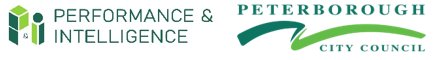 Source: Health-Related Behaviour Survey (HRBS), 2024
https://sheu.org.uk/content/page/secondary-schools-health-related-behaviour-questionnaire
Sexual health
49% of Year 10+ pupils responded that school lessons are their main source of information about sex, while 11% said their parents/carers are their main source of information and 15%  said their friends are.
11% of Year 10+ pupils responded that they are either in a sexual relationship or have had sex in the past, whereas 89% of Year 10 pupils have never had sex.
Other findings (charts not shown):
32% of pupils responded that they have found school lessons about relationships and sex education 'quite' or 'very' useful, while 16% have found them 'not at all' useful and 21%  couldn't remember any.
Of the 105 Year 10 pupils who have had sex, 35% said they 'always' used a method of protection or contraception, while 30% said they 'never' did and 16% did so only 'sometimes’.
Of the Year 10+ pupils who have had sex, 16% responded that they didn't feel ready the first time.
Of the Year 10+ pupils who have had sex, 16% responded that they have felt pressured into having sex by their partner or someone else, while 8% said they are 'not sure' if they have.
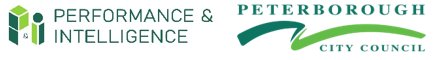 Source: Health-Related Behaviour Survey (HRBS), 2024
https://sheu.org.uk/content/page/secondary-schools-health-related-behaviour-questionnaire
Sexual health and relationships – internet
The percentage of pupils receiving sexual images is significantly higher in Year 10 and amongst girls (Yr8: 15%, Yr10: 31%, Males: 16%, Females: 28%)  
12% of pupils responded that someone has pressured them to send ‘nudes’ of themselves; Significantly higher percentage of girls have been pressured to send ‘nudes’ (19%) than boys (6%). 
8% of pupils have sent ‘nudes’ of themselves; 6% of boys and 10% of girls said they have sent nudes.
10% of pupils responded that someone they know has sent ‘nudes’ of them to others.
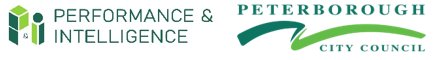 Source: Health-Related Behaviour Survey (HRBS), 2024
https://sheu.org.uk/content/page/secondary-schools-health-related-behaviour-questionnaire
Drugs, Alcohol and Smoking
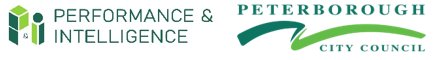 Alcohol
12% of Peterborough pupils responded they had an alcohol drink in the last 7 days before the survey.
 The proportion of year 10 pupils' who drank alcohol in the 7 days prior to the survey (16%) is twice that of the year 8 pupils (8%).

Other findings (charts not shown):
3% of pupils said they drank alcohol on more than one day in the week before the survey
4% of pupils said they got drunk on at least one day in the week before the survey; 1% said they did so on more than one day.
1% of pupils responded that someone else bought alcoholic drink for them with their money in the 7 days before the survey, while 9% said they were given it.
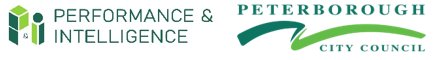 Source: Health-Related Behaviour Survey (HRBS), 2024
https://sheu.org.uk/content/page/secondary-schools-health-related-behaviour-questionnaire
Drug
16% of Peterborough pupils reported being ‘fairly sure’ or ‘certain’ they personally knew someone who uses drugs to get high. 
There is a significant increase between Year 8 (11%) and Year 10 (22%) responses.
The proportion of females (19%) who knows someone who takes drugs is significantly higher than males (13%).


Other findings (charts not shown):
Pupils were most likely to describe the person they were 'fairly sure' or 'certain’ to be taking drugs as a ‘friend’ or other ‘young person’ they hang out with.
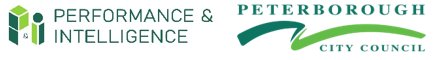 Source: Health-Related Behaviour Survey (HRBS), 2024
https://sheu.org.uk/content/page/secondary-schools-health-related-behaviour-questionnaire
Drug
15% of Peterborough pupils reported being offered cannabis resin, leaf or oil to get high. In Year 8 this is 9%, significantly lower than 21% of pupils in Year 10.
Rates of other drugs offered are much lower compared to cannabis. 3% of Peterborough pupils reported they had been offered other drugs to get high.
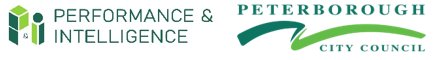 Source: Health-Related Behaviour Survey (HRBS), 2024
https://sheu.org.uk/content/page/secondary-schools-health-related-behaviour-questionnaire
Drug
5% of Peterborough pupils reported taking drugs to get high (7% in 2022).
6% of Peterborough pupils reported taking drugs to get high or to lose/gain weight.
Drug use is significantly higher in Year 10 pupils and amongst females.

Other findings (charts not shown):
39% of pupils responded that they have found school lessons on drug education (including alcohol and tobacco) 'quite' or 'very' useful, while 13%  found them 'not at all' useful and 16% couldn't remember any.
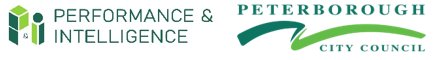 Source: Health-Related Behaviour Survey (HRBS), 2024
https://sheu.org.uk/content/page/secondary-schools-health-related-behaviour-questionnaire
Vaping and smoking
17% of Peterborough pupils have tried vaping while 9% have tried both vaping and smoking.
Significantly higher proportion of females have tried vaping or both (vaping and smoking) than males.
Over 1 in 5 Year 10 pupils have tried only vaping, significantly higher than the rates seen among Year 8s (14%).
Note: the percentage of pupils reported to have smoked is small to show on the chart.

Other findings (charts not shown):
9% of pupils responded that they have tried vaping and smoking, while 27% said they have tried at least one.
Of the pupils who have both vaped and smoked, 63% said they vaped nicotine products first, while 19% smoked tobacco first.
Of the pupils who have both vaped and smoked, 7% said they started vaping to help them give up smoking.
Of 191 pupils who have tried smoking or both (smoking and vaping), 64% tried smoking, 12% were Ex-smoker, 12% were occasional smokers and 13% were regular smokers.
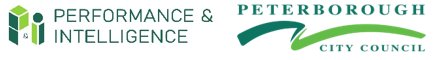 Source: Health-Related Behaviour Survey (HRBS), 2024
https://sheu.org.uk/content/page/secondary-schools-health-related-behaviour-questionnaire
Further information
These are the summary statistics from Health-Related Behavior Survey (HRBS).
An interactive PowerBI dashboard will be developed to provide in-depth data and visualisations over the months.
 If you require further information on the survey or its results, or would like to request a pack on a specific topic, then please email pephi@peterborough.gov.uk
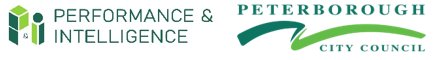